Structure de la phrase
Proposition principale & coordonnée
Proposition principale (P1)
Principe de base
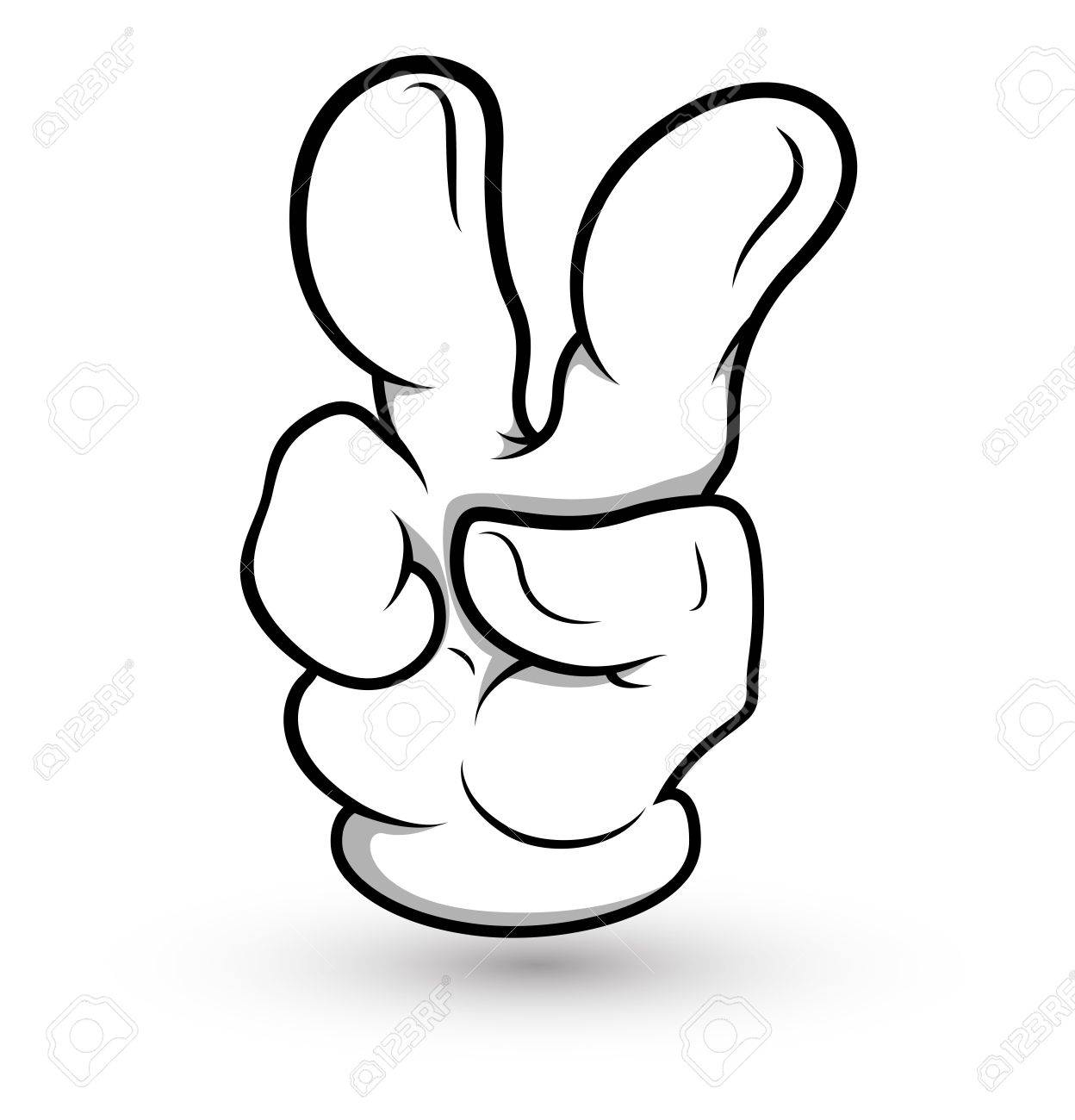 Le verbe conjugué
se place en
2e position
Structure de la proposition principale (P1)
PARTICULE SÉPARABLE
(et autres)
EN 2e POSITION
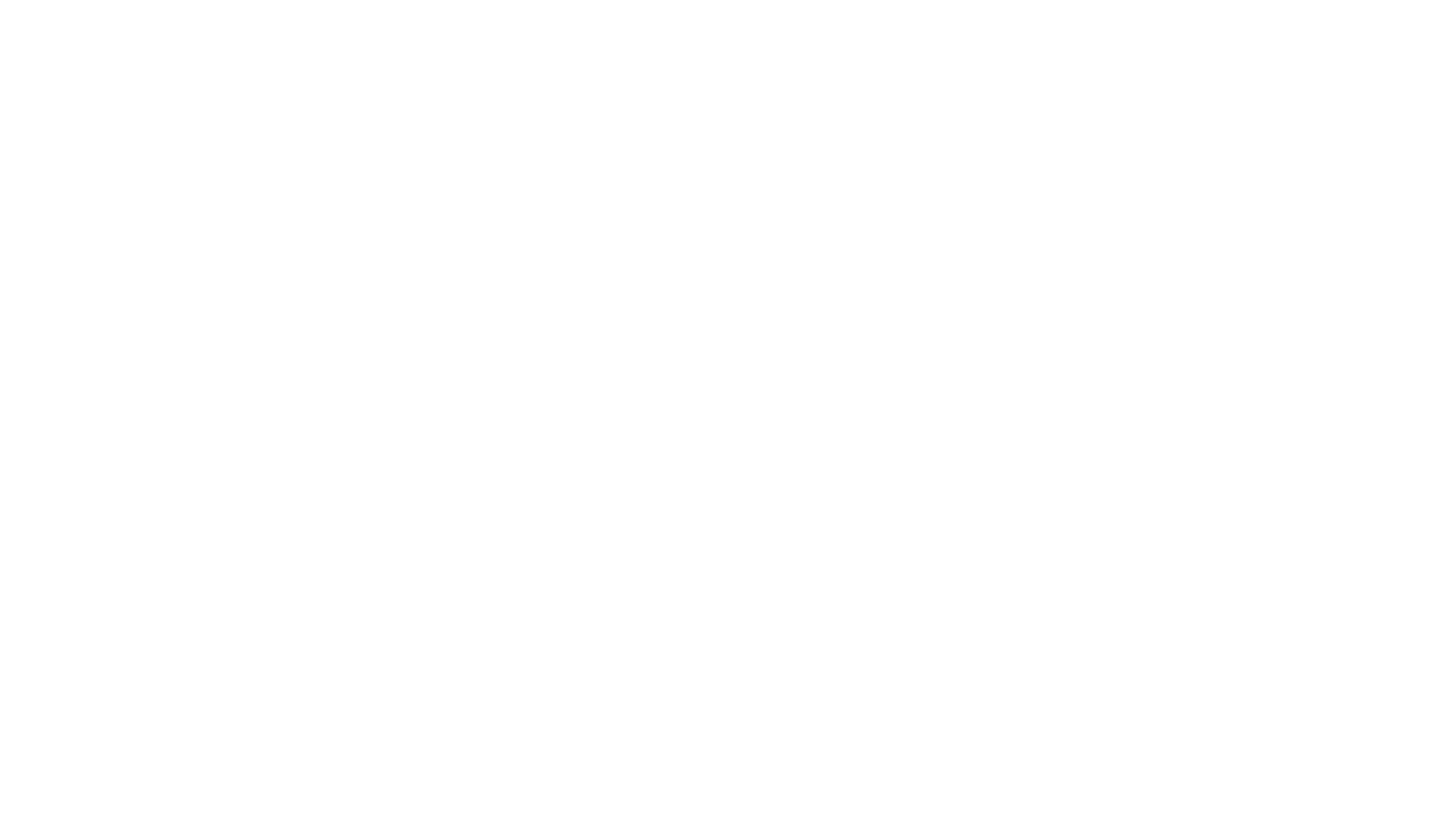 Le reste du groupe verbal (RGV)
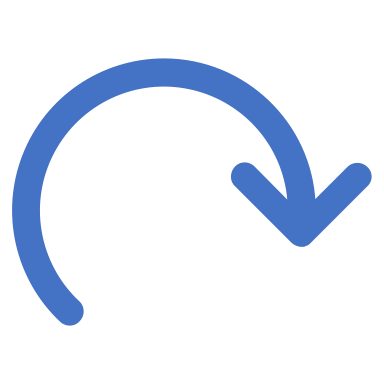 Particule séparable
(aankomen, weggaan, uitspreken)

Infinitif

Participe passé
(gebeld, gedaan, gestart, gemaakt)
Exemples
Ordre des compléments
Ordre des compléments (ce qu’on dit)
TML
OUI, MAIS…
Ordre des compléments (la règle)
Ordre des compléments (la suite)
[1] Le CDV fait référence au complément direct du verbe. Le CIV, pour sa part, fait référence à complément indirect du verbe.
Ordre des compléments (les pronoms)
Proposition principale (P1)
Structure alternative (l’antéposition)
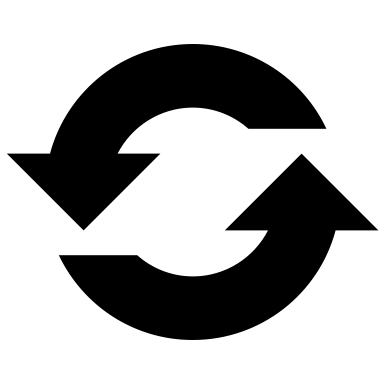 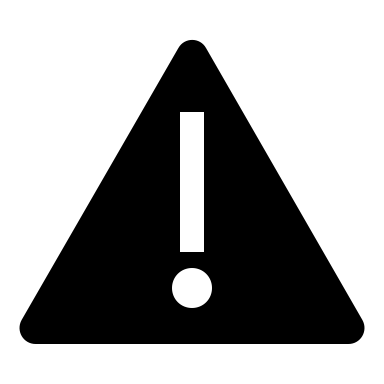 EN 2e POSITION
Exemples
Proposition coordonnée
Structure des propositions coordonnées
CONJONCTION
DE COORDINATION


MAAR

OF

EN

WANT

(DUS)
P1
P1’
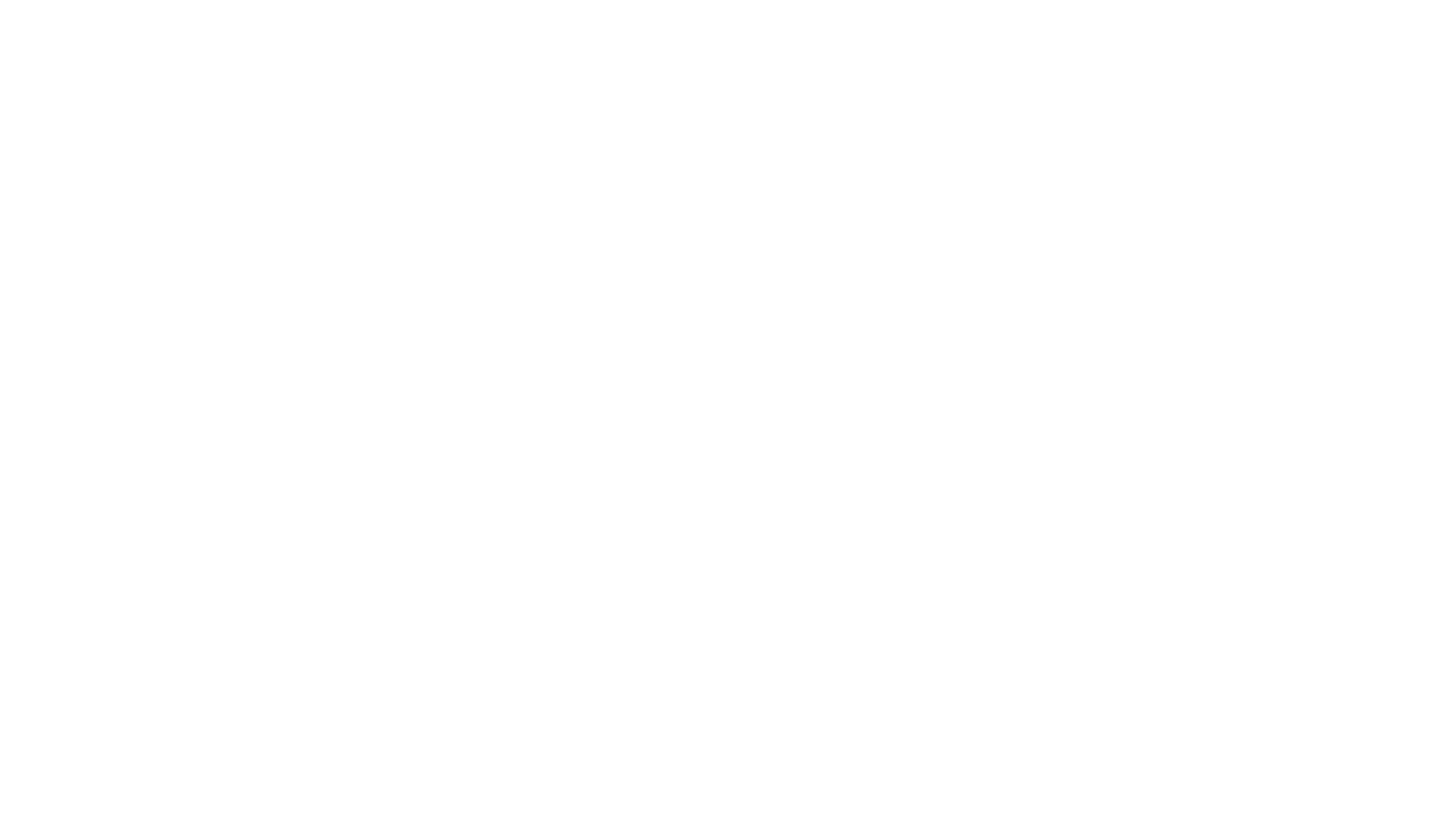 Conjonctions de coordination
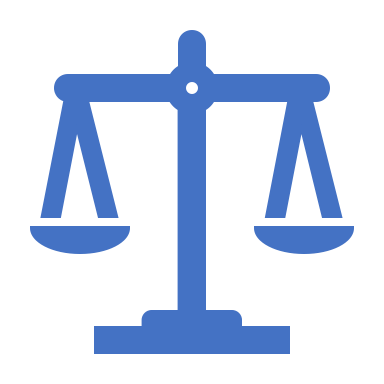 En français

(et – ou – ni – mais – car – donc – or)

En néerlandais

(en – of – noch – maar – want – dus – doch)

 Liaison entre deux propositions sur un même niveau
Exemples
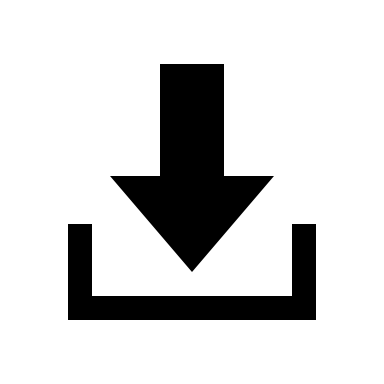